It's red and yellow.
Unit6 Lesson2
WWW.PPT818.COM
Look! Jenny and Li Ming are talking about colours of national flags.                       （Jenny 和 Li Ming正在讨论国旗的颜色。)
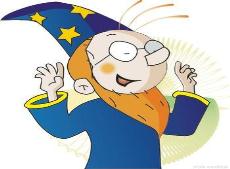 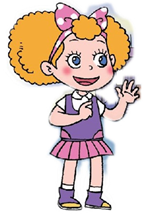 What colour is it？
China
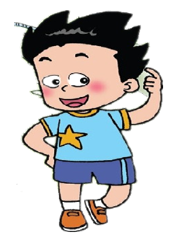 yellow
red
It’s          and             .
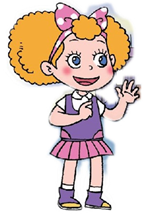 What colour is it？
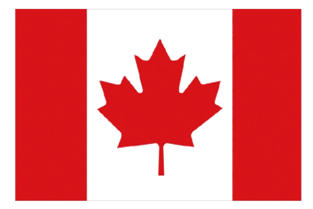 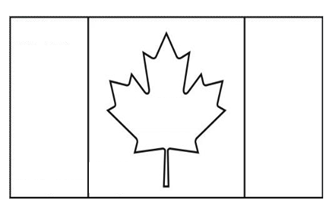 Canada
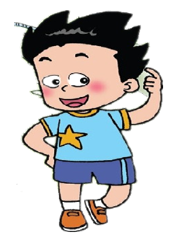 red
white
It’s ___ and _____.
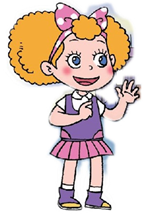 What colour is it？
England
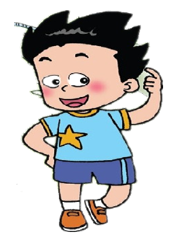 It’s____,____ and ____.
red
blue
white
Listen, point and imitate:（听音指读，注意模仿语音语调）
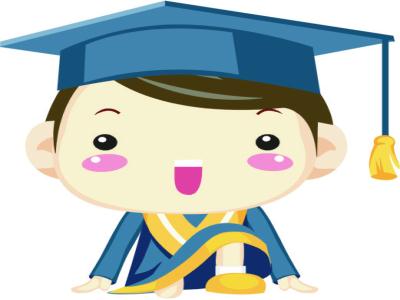 Read in roles (分角色朗读)
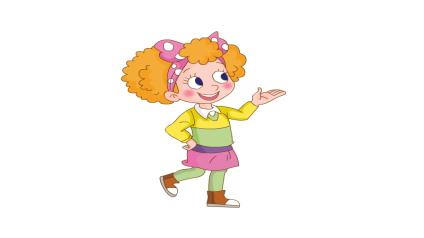 What colour is it？
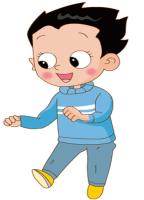 It’s ___ and _____.
Let's talk.
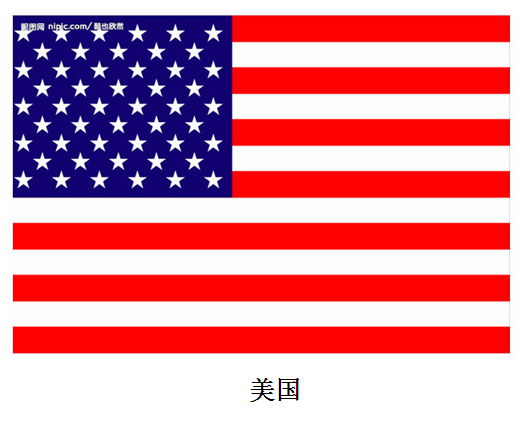 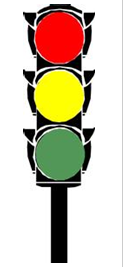 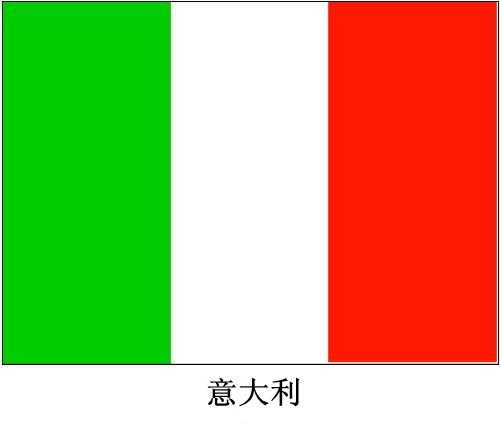 What colour is it？
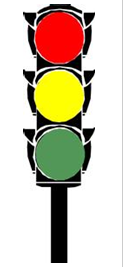 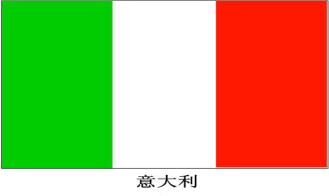 It’s……and …...
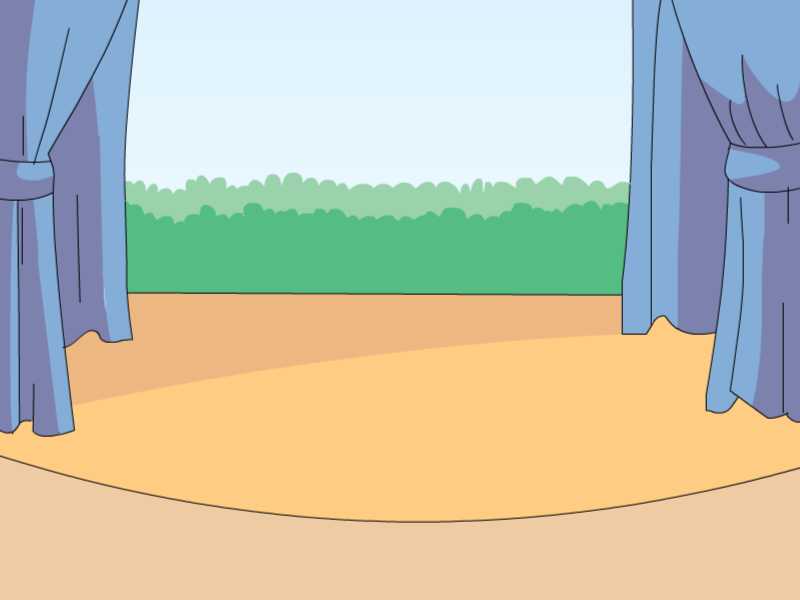 gametime
我猜，我猜，
我猜猜猜!
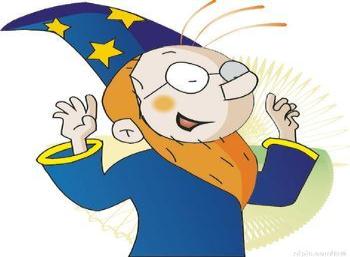 Go!
What colour is it?
GO!
100
再来一次
500
10000
What colour is it?
GO!
继续
What colour is it?
GO!
继续
What colour is it?
OVER! Well done！
What colour is it?
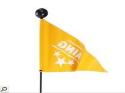 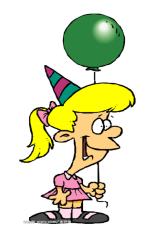 Look! This is my flag.
It’s... , ...and...
It’s nice/ cool .
在小组内介绍一下自己的物品，说说它是什么颜色的。
I have a….
It’s…and ….
It’s nice/lovely.
  I love it．
Summary
这节课你学到了什么？
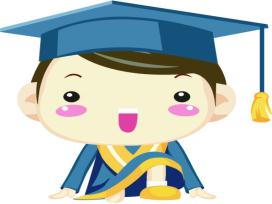 Homework:
Listen and repeat the text.
（听音跟读课文。）
       Find the colours in your life 
and talk with your friend.
（和你的朋友一起谈论生活中的颜色）
Other choices:
Draw and make a story
Thank you!